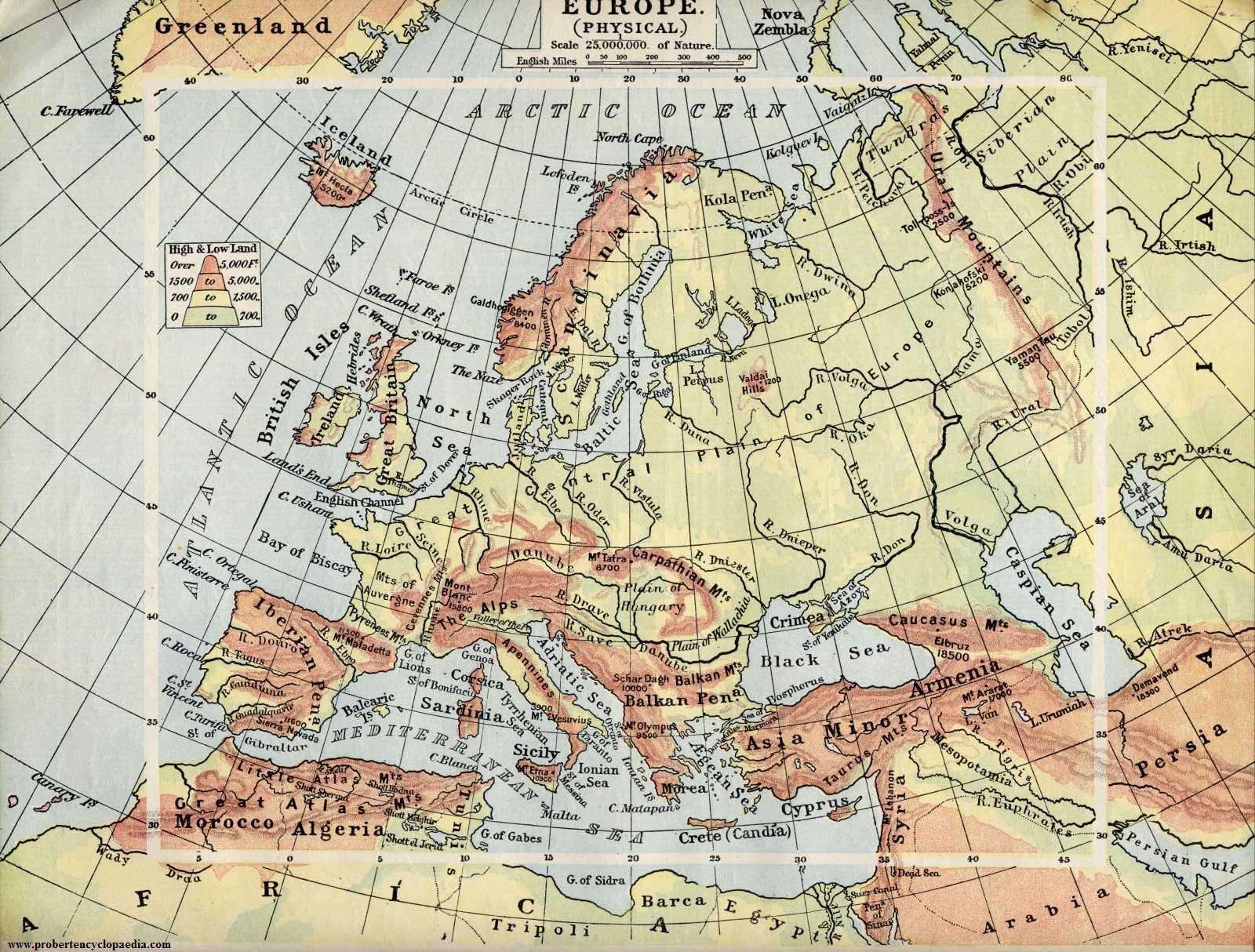 PHYSICAL EUROPE
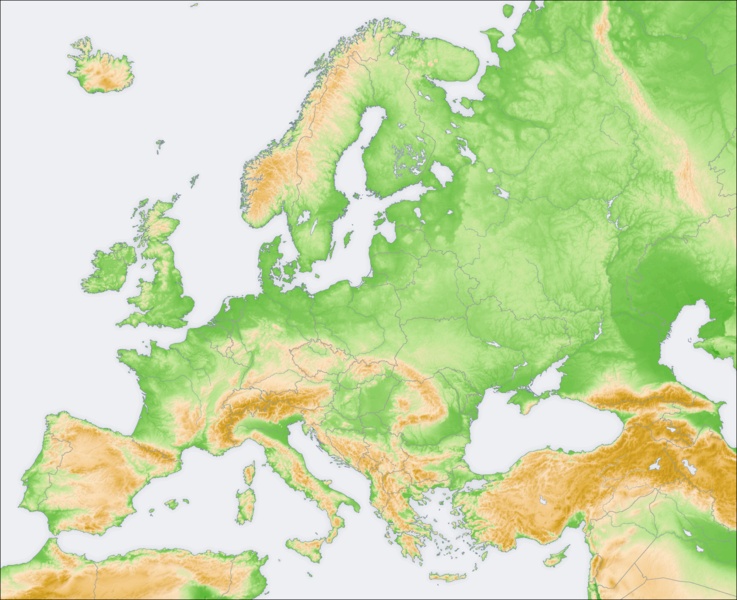 URAL MOUNTAINS
KJOLEN MOUNTAINS
RELIEF: OLD MOUNTAIN RANGES
ARDENNES
CENTRAL
 MASSIF
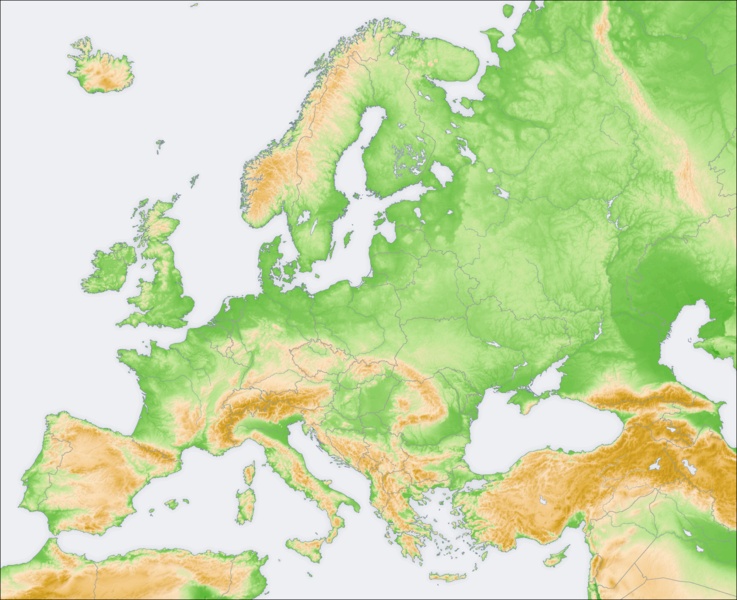 URAL MOUNTAINS
KJOLEN MOUNTAINS
RELIEF: YOUNG MOUNTAIN RANGES
EUROPEAN PLAIN
ARDENNES
CARPATHIAN
CENTRAL
 MASSIF
CAUCASUS
ALPS
PYRENEES
DINARIC ALPS
BALKANS
APENNINES
BETIC CHAIN
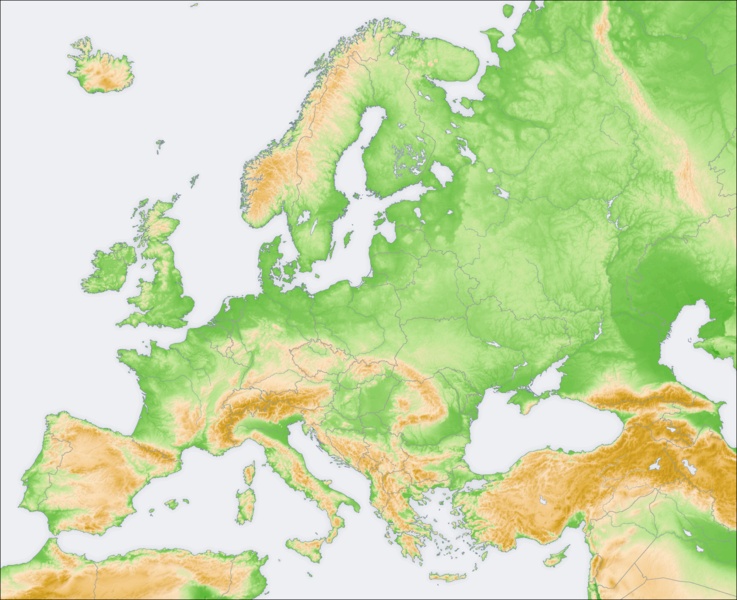 BARENTS
 SEA
NORWEGIAN
 SEA
BALTIC SEA
NORTH
 SEA
SEAS
CASPIAN SEA
SEA OF AZOV
CANTABRIAN SEA
BLACK SEA
LIGURIAN
ADRIATIC
MARMARA
AEGEAN
TYRRHENIAN
IONIAN
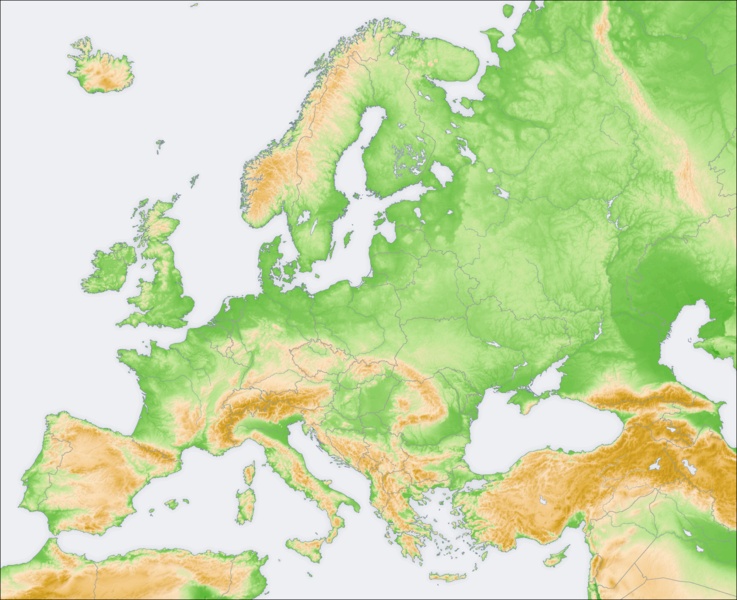 KOLA
ESCANDINAVIAN
JUTLANDIA
PENINSULAS
CRIMEA
IBERIAN
 PENINSULA
ITALIAN PENINSULA
BALKAN P.
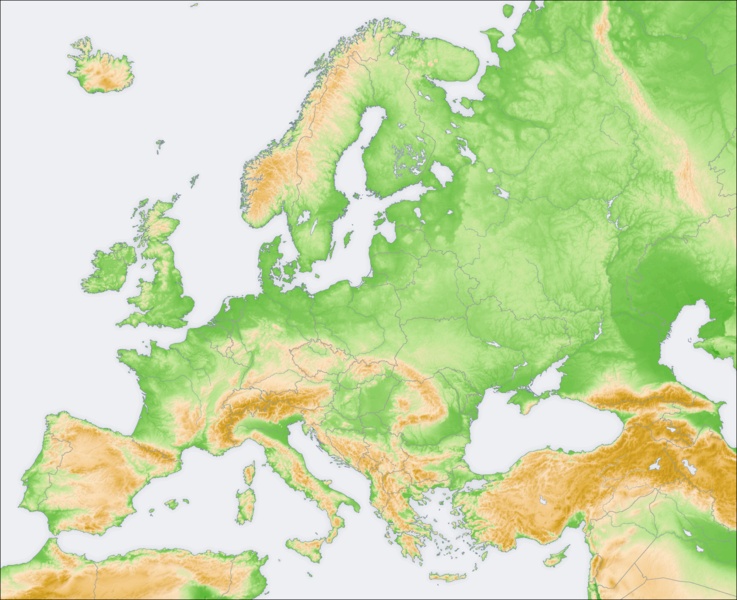 BOTHNIA
FINLAND
GULFS
BAY OF
 BISCAY
VENICE
GENOA
LYON
VALENCIA
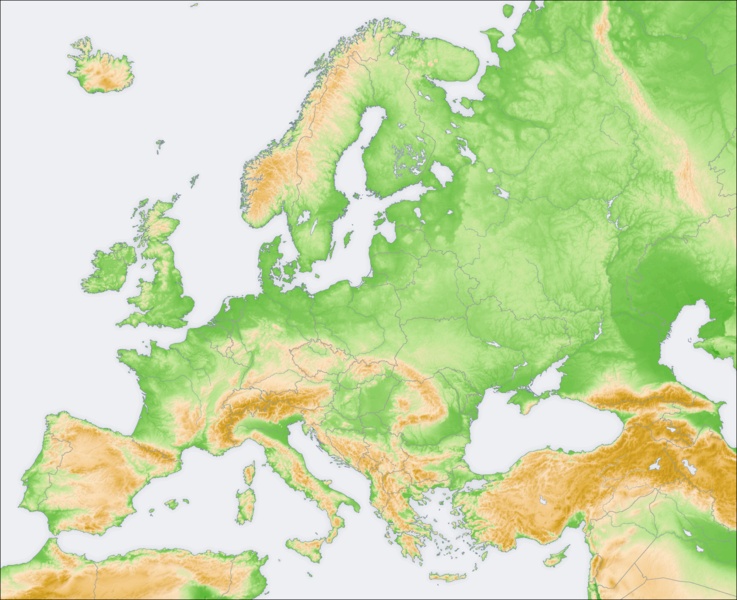 NORTH CAPE
CAPES
SAINT-MATHIEU
POINT
FINISTERRE
ROCA
CREUS
SAINT
 VICENT
GATA
SPARTIVENTO
TARIFA
MATAPAN
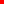 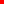 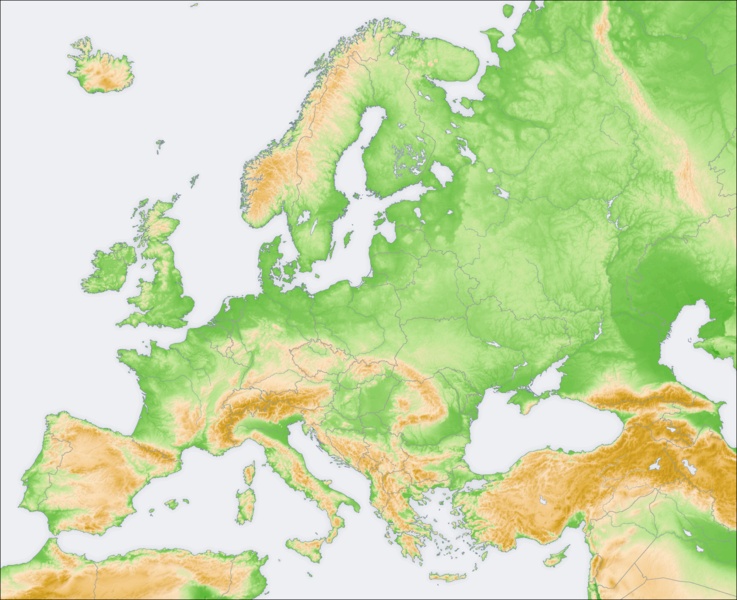 STRAITS
ENGLISH 
CHANNEL
BOSPHORUS
BONIFACIO
DARDANELLES
GIBRALTAR
MESSINA
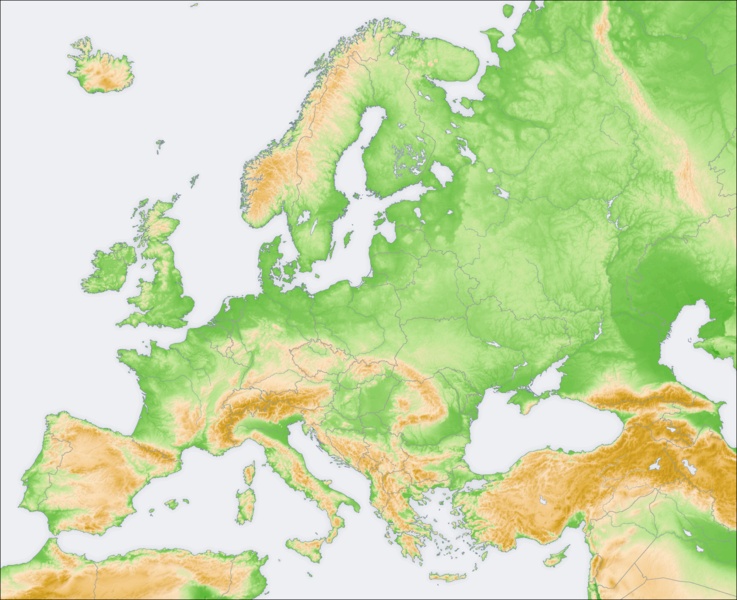 ICELAND
BRITAIN
BRITISH 
ISLES
ISLANDS
IRELAND
CORSICA
BALEARIC 
ISLANDS
SARDINIA
SICILY
CYPRUS
MALTA
CRETE
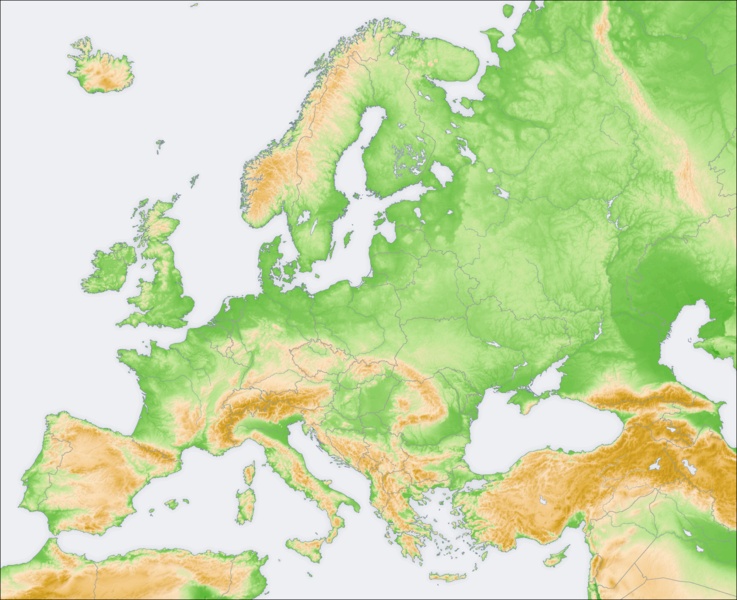 PECHORA
DVINA
ONEGA
LADOGA
DAUGAVA
URAL
RIVERS AND LAKES
VISTULA
DON
ODER
ELBE
THAMES
VOLGA
RHINE
DNIEPER
SEINE
DNIESTER
LOIRE
RHONE
DA NUBE
PO
EBRO
TAGUS
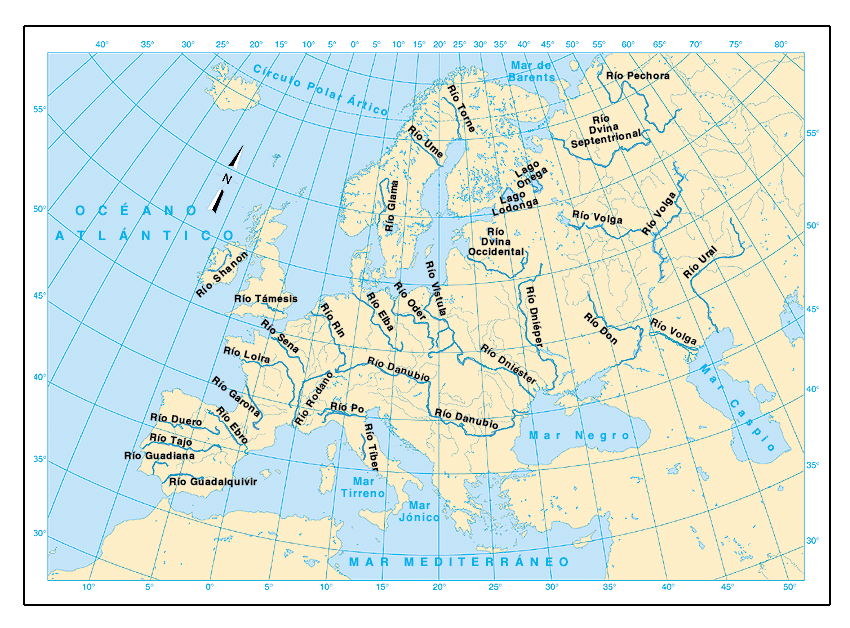 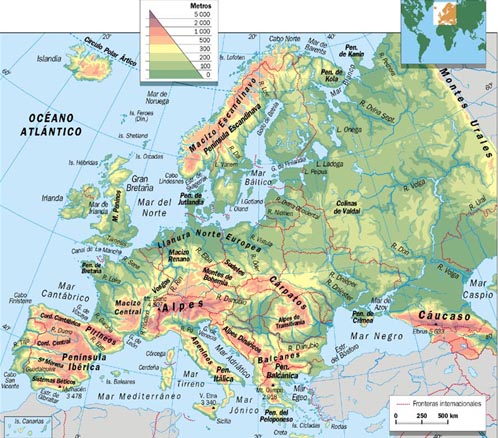 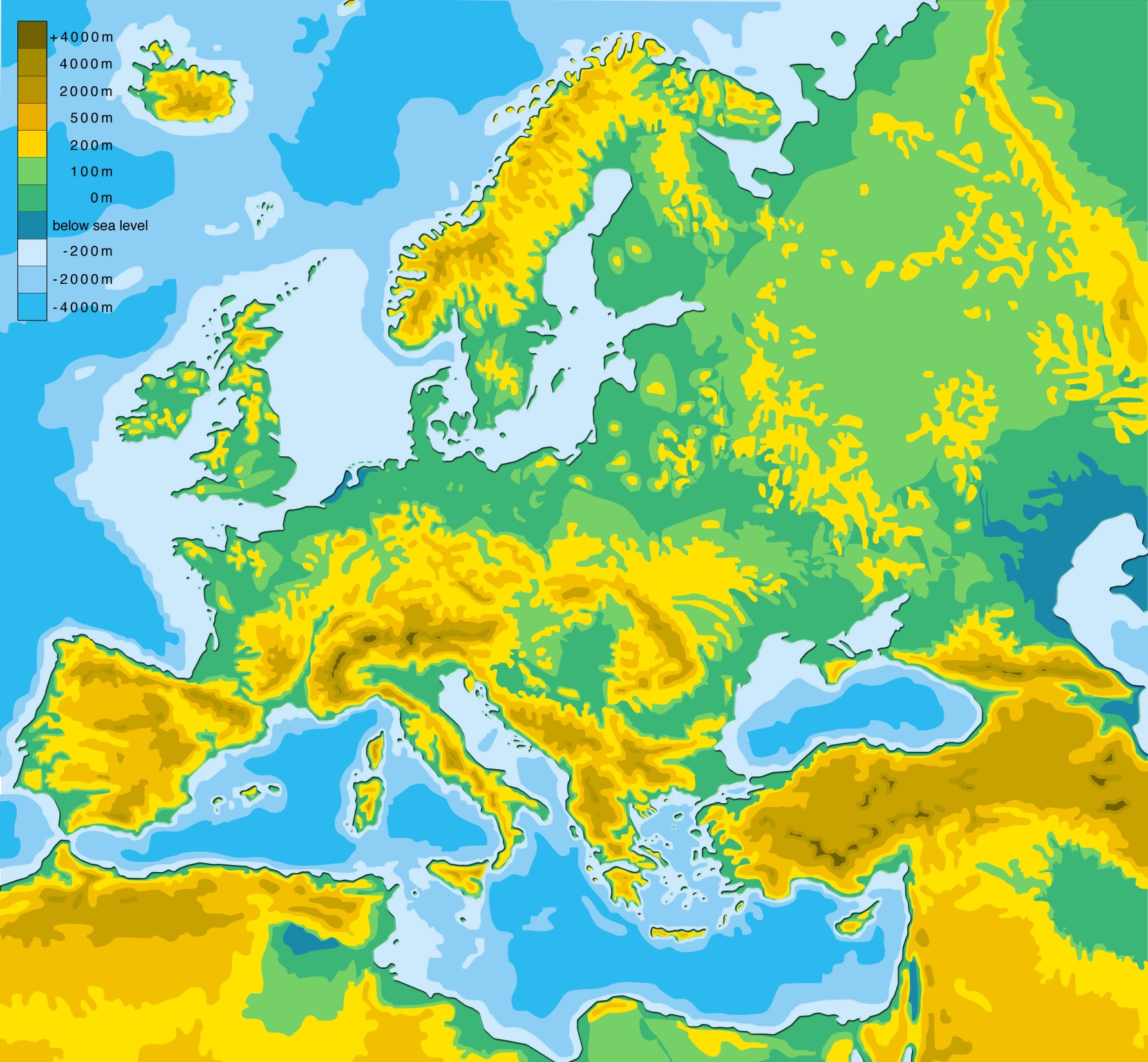